Three County CoC Racial Equity Analysis with C4
Summary Slides
3/9/2022
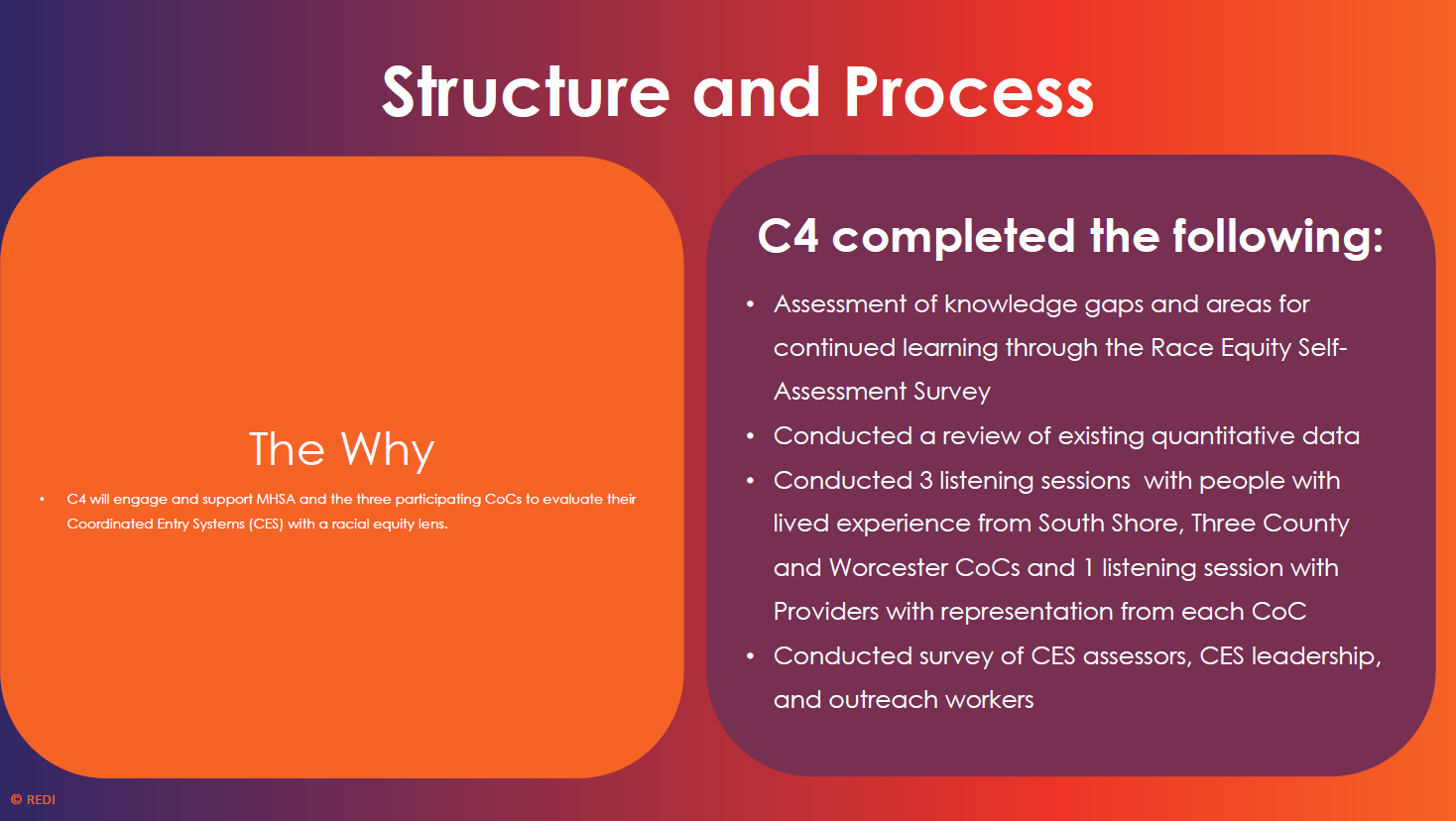 Data collection was conducted from November 2021 to February 2022
Surveys
Racial Equity Survey
N=17
White  = 16 and Black = 1
Latino/a/x = 0
Heterosexual = 14 
Lived experience = 4
Advocate, community provider, homeless service provider, state or county system partner, BOD member, collaborator, and represent a municipality that the CoC services
Coordinated Entry System Survey
N=17
White, Black, Asian, American Indian, Native Hawaiian or Pacific Islander
Latino/a/x= 1
Have lived experience = 4
Outreach workers, CES staff, CES leadership, Shelter staff, PSH program, Program administrator of non-profit, CE partner, leadership in community agency with YHDP contract, Program director, and physician
[Speaker Notes: Also held separate listening session with PWLE and service providers]
Rate your understanding of Concepts 1-5Most people can describe most of these concepts in some details or fluently
[Speaker Notes: Racial Equity survey
Q1Part 1: Racial Equity Concepts. Please rate your fluency in thefollowing racial equity concepts on a scale of 1-5]
Most respondents’ knowledge of your CoC“I know that there is some activity” or “I know that action has been taken”
Racial equity language 
Your CoC has established a shared vocabulary for racial equity

Racial equity fluency
Your CoC’s leaders are skilled at talking about race, racism, and racial equity

Race-explicit strategy 
Your CoC has racial equity policies in place and has developed a Racial Equity Action Plan to set racial equity goals to transform racial bias and inequity

Racial equity culture of practice
Your CoC values racial equity and has high expectations for staff to implement racial equity throughout all levels
[Speaker Notes: Racial Equity Survey
Q1 Part 2: Commitment to Racial Equity. We understand that many of these conversations and activities are in the beginning stages or have not begun, but it is essential that we have the metrics at the beginning of this process to see how to best fill the knowledge and skills gap. Based on your perspective, please rate your CoC against the below listed criteria. If you have comments, please share them in the comments field.]
What activities are the highest priority as your CoC increases its work in advancing racial equity?
[Speaker Notes: Racial Equity Survey 
Q5What activities are the highest priority as your CoC increases its work in advancing racial equity?

What can you continue to do…
Accountablity – by using this tool.]
Coordinated Entry System Survey
Most people agree or strongly agree that the CoC has these Anti-racist and inclusive practices
[Speaker Notes: Mixed (results ranged from strongly disagree to strongly agree)
The coordinated entry process has specific supports/resources available for individuals with a CORI (Criminal Offender Record Information) 
The CES is accessible for individuals experiencing housing crisis during non-traditional business hours (after 5pm and on weekends) 
The CES has the staffing and/or resources necessary to serve individuals who do not speak English as their primary language]
Top supports respondents think are needed to advance a more racially equitable CES.
[Speaker Notes: Q8 Please let us know the type of support you would need to advance a
more racially equitable CES. Please select up to 5 options.]
Listening Sessions
Listening Sessions - Responses from people with lived experience and service providers
Overall, the access points to assessment and shelter throughout Three County CoC was accessible to people experiencing a housing crisis.
“The price is right I have a beautiful apartment and it’s a steppingstone.” Person with lived experience (PWLE)
Beginning to incorporate PWLE in projects like the MHSA equity assessment
Using CARES Act funding to provide housing and resource accessibility.
Perception that some staff go above and beyond to not only address housing but also basic needs, and quality of life issues.
Coordination of care has improved access and outcomes and was strengthened during the  pandemic.
Note: Service providers were from all three CoCs
Listening Sessions - Responses from people with lived experience and service providers
Note: Service providers were from all three CoCs
Recommendations from C4
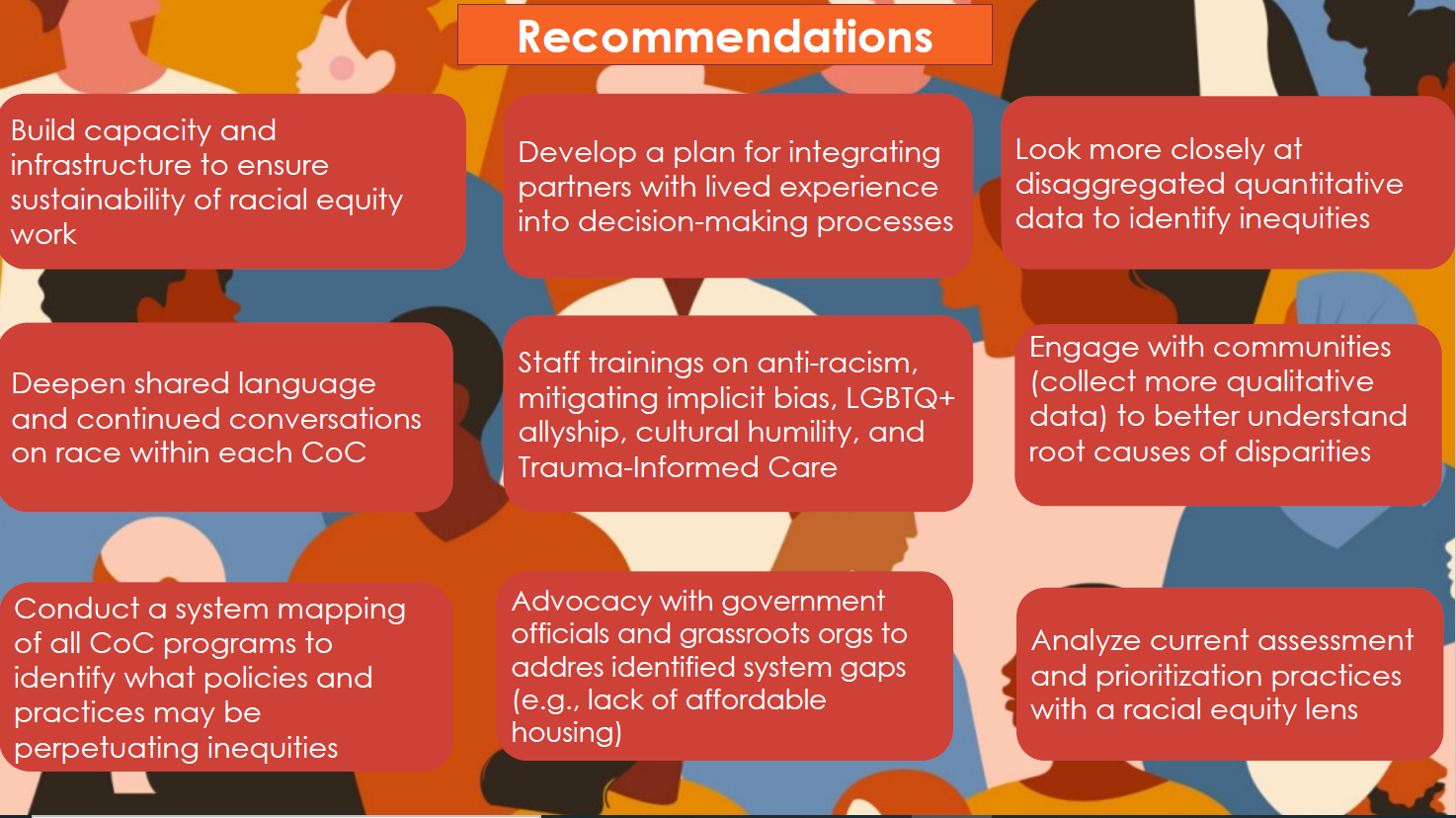 Also – based on the results from your CoC’s surveys and listening sessions:
Continue working on diversifying senior leadership
Have more inclusive programs/outreach (English not first language populations)
Reduce system level barriers due to criminal history, engagement with child welfare services, and other past problems.
Accountability: A process to collect feedback from those utilizing the system